Regulatory Affairs Consulting
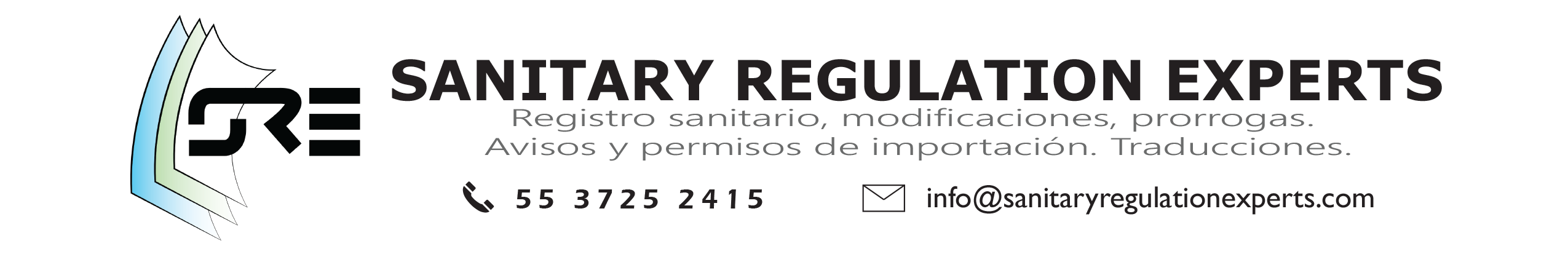 Let us do what we do best: Your Sanitary Regulation
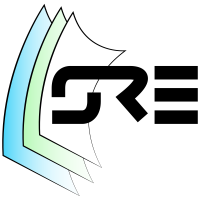 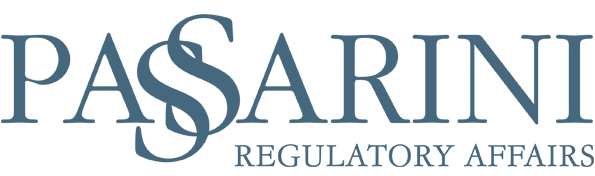 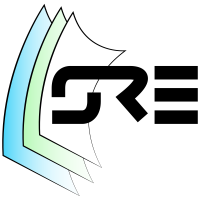 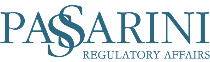 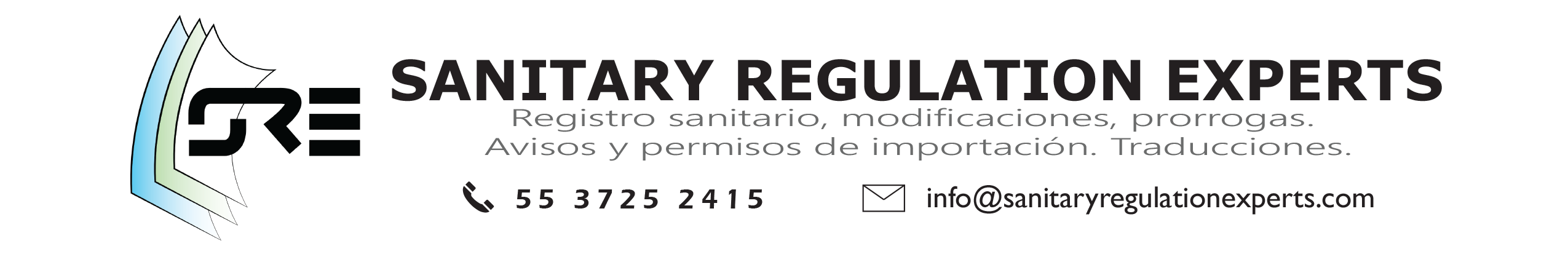 We are a consultancy that focuses on helping you place your health products and services in the Mexican market through the advice and management of your regulatory compliance.
Thanks to the fact that our team is made up of health professionals and health regulation experts, we are your key ally to develop regulatory strategies according to the particular characteristics of your product and aligned with your commercial strategy.
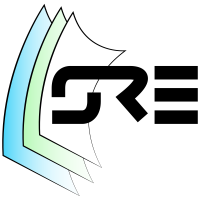 OUR STORY
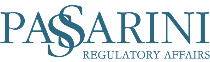 2020
2019
2017
2016
2013 - 2016
1 License for Fumigators and Pest Control
2 Authorizations for Food supplements
30 Authorizations for medical devices (Registers and importation)
2 Projects in GMPs for Medical Devices
1 Project in developement of new medical devices
10 Authorizations for herbal remedys
8 Authorization for brevages
5 Sanitary Responsibles for establishments
1 Publicity authorization
1 Regulatory strategy for prepared foods
2 Management of digital marketing projects
5 Trainings in Regulatory Affairs for medical devices, International commerce, comercialization of health products in Mexico and Publicity for health products
2 Projects for cosmetics labeling
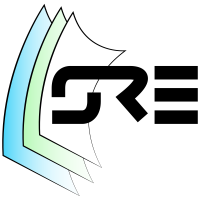 OUR TEAM 2020
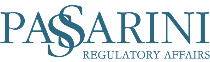 Q.F.B. Daniela González Arroyo
Coordinate projects
General administration
Trainings
Q.A. Claudia Ríos Silva
C.P. J. Jesús González Villarreal
L.C.C. Oscar Magaña Castillo
Dra. Jessica González Arroyo
Health expert according the product or Project, active in the industry
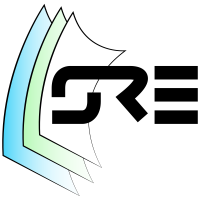 OUR TEAM 2020
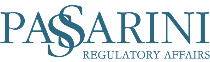 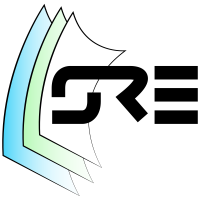 OUR CLIENTS: INDUSTRIES REGULATED BY
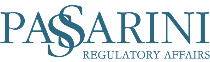 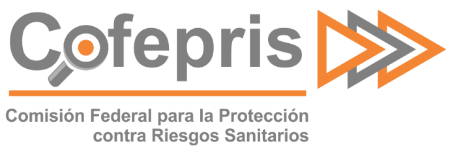 We have the ability to support from entrepreneurs, new manufacturers, importers and distributors; even large local an foreign companies.
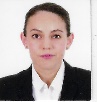 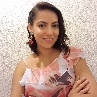 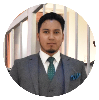 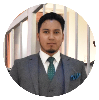 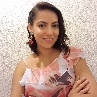 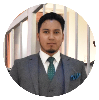 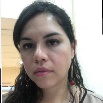 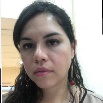 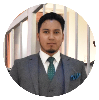 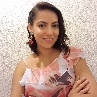 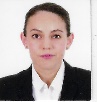 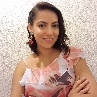 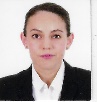 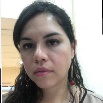 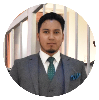 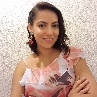 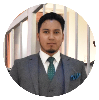 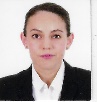 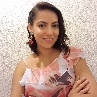 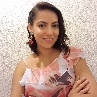 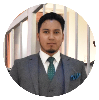 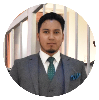 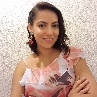 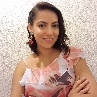 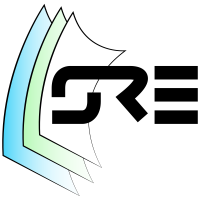 OUR PROFILE
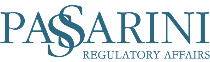 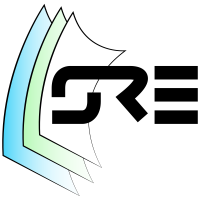 REGULATORY SOLUTIONS
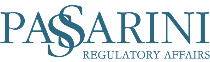 Legal Representation (Hosting)
Specific Regulatory Strategies
Technosurveillance
SANITARY REGULATION
We implement specific strategies for your product so you can start selling it in the market that best suits you, complying with all the applicable regulations.
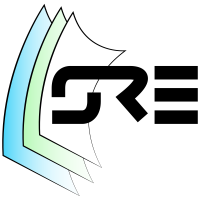 GLOBAL PRESENCE
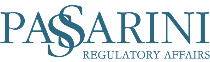 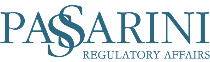 Thanks to our incorporation into a “Partnership” system with Passarini, we offer regulatory services, such as registration or legal representation (hosting), in different regions. In this way we support you to have presence in the markets of your interest.
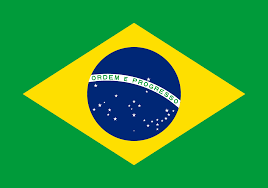 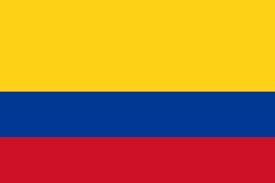 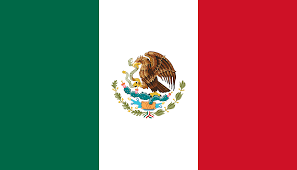 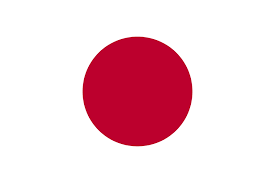 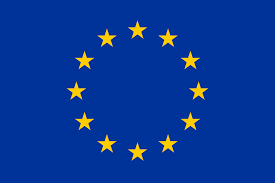 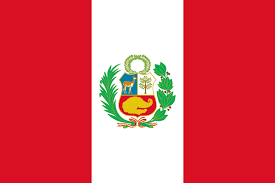 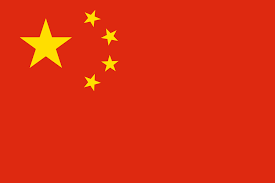 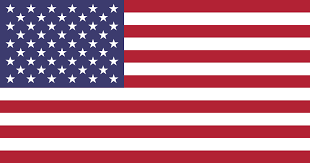 A partner and representative
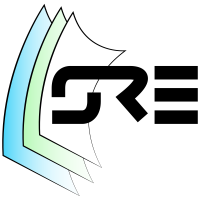 OUR TEAM 2020
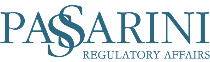 Q.F.B. Daniela González Arroyo
Coordinate projects
General administration
Trainings
Q.A. Claudia Ríos Silva
C.P. J. Jesús González Villarreal
L.C.C. Oscar Magaña Castillo
Dra. Jessica González Arroyo
Health expert according the product or Project, active in the industry
Passarini
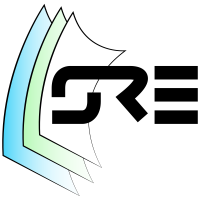 GROWING TEAM
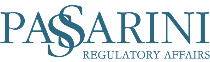 In process to contract
Regulatory Project Collaborators
(International)
Q.F.B. Daniela González Arroyo
Administration of  International Projects
Communication between SRE and Passarini 
Administration of Projects
Hosting Services
Q.A. Claudia Ríos Silva
C.P. J. Jesús González Villarreal
Dra. Jessica González Arroyo
L.C.C. Oscar Magaña Castillo
Health expert according the product or Project, active in the industry
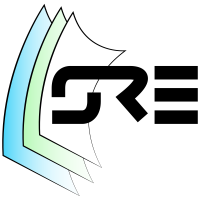 OUR COMMITMENT WITH EACH PROJECT
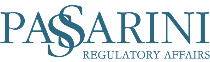 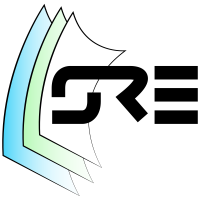 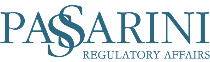 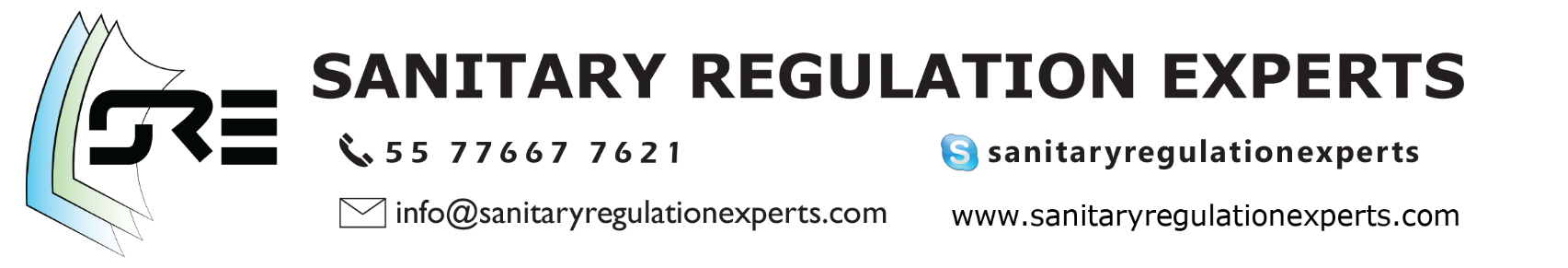 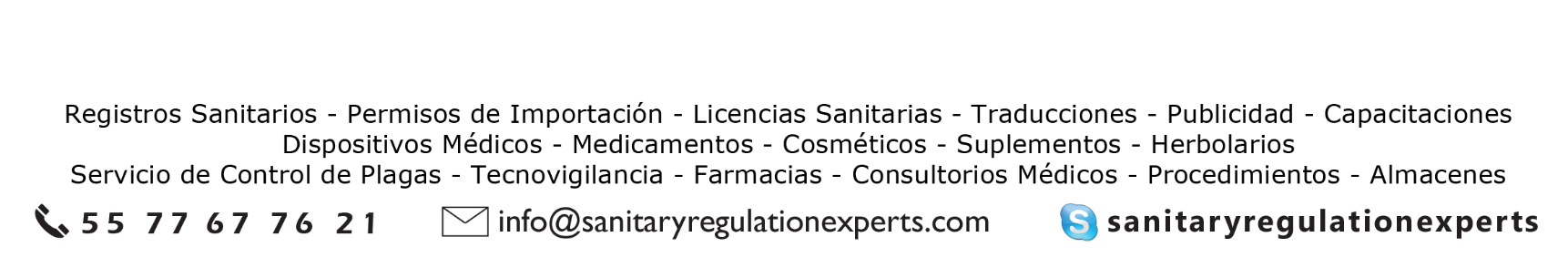 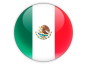 www.sanitaryregulationexperts.com
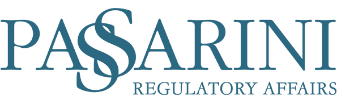 A partner and representative from
2020
MEDICAL DEVICES CLASIFICATION IN MEXICO
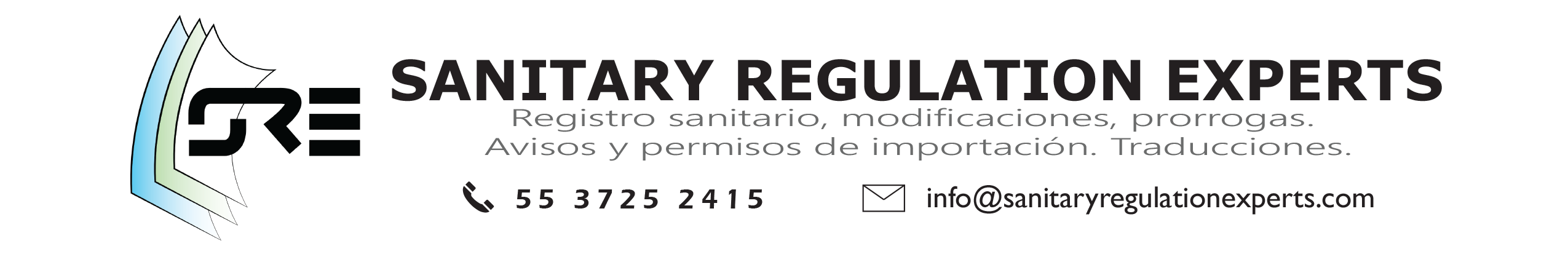 Source: Suplemento de Dispositivos Médicos de la Farmacopea de los Estados Unidos Mexicanos
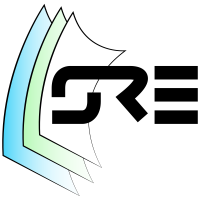 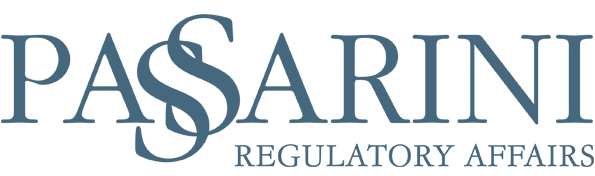 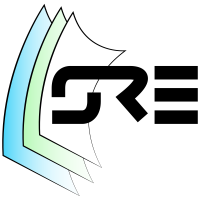 CLASIFICATION: RISK LEVEL
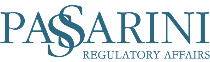 Class III
Known
Variation in its materials or concentration
Introduced in the body – 30 days
Class II
Known
Safety and proven effectiveness
Not introduced in the body
Class I
Excempt of Health  Regulation
New 
Recently accepted
Introduced in the body +30 days
Class IA
Used in medical practice but does not meet the definition of Medical Device (auxiliaries)
Safety and proven effectiveness
N/A: sterile presentation, diagnosis, life support
Use does not result in physical injuries
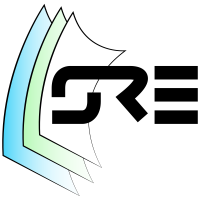 CLASIFICATION: FUNCTION / INDICATION OF USE
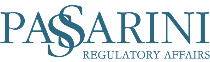 FAMILY GROUPING FOR MEDICAL DEVICES
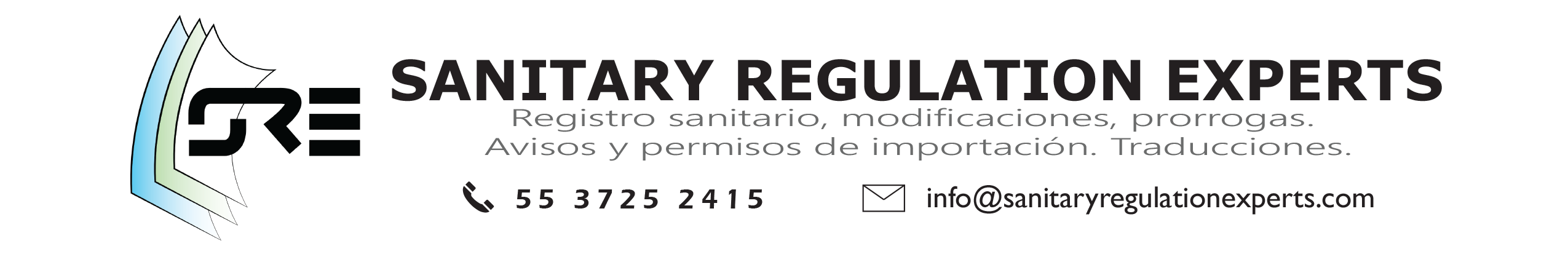 Fuente: Suplemento de Dispositivos Médicos de la Farmacopea de los Estados Unidos Mexicanos
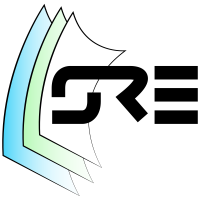 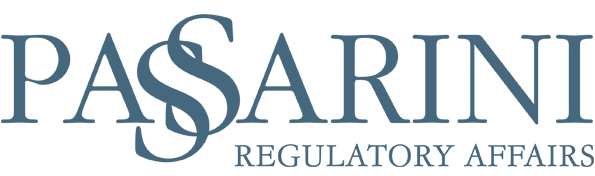 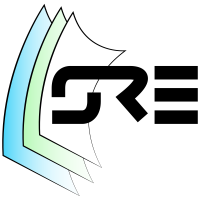 DIAGNOSTIC AGENTS (IVDs)
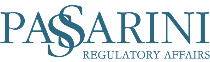 1. REAGENT KIT OR PACKAGE
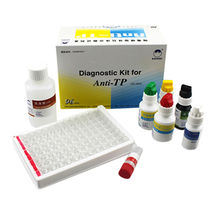 Group:
Reagents
Controls
Calibrators
Buffers
Solutions
Criteria:
Same determination / identification
For the same analyte or parameter
Same analysis method (clinical chemistry, colorimetric, spectrophotometry, etc)
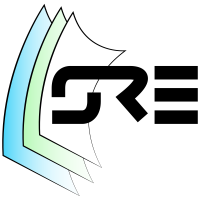 DIAGNOSTIC AGENTS (IVDs)
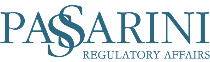 2. GLUCOMETERS AND OTHER DIAGNOSTIC EQUIPMENT
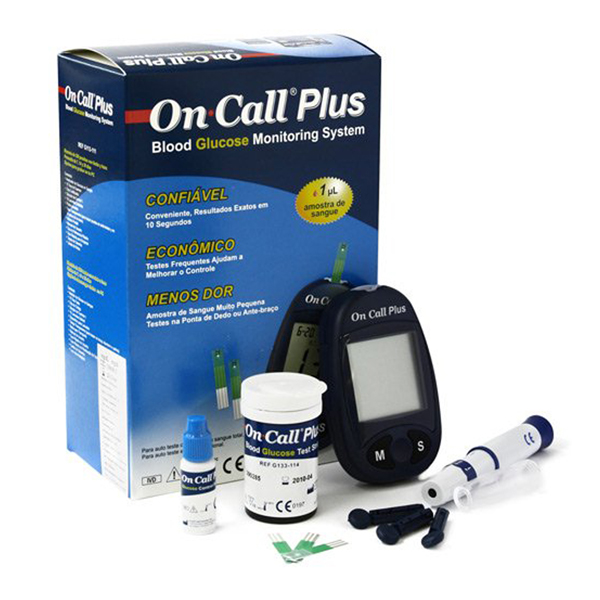 Group:
Test strips
Control
Calibrator
Criteria:
Only if all of them are used in the same equipment
Cannot group:
Lancets (Medical Instruments)
Glucometer or self diagnostic equipment (Medical Equipment)
If you want to assemble the kit, first each component must have its separate authorization and then apply for a new application asking for grouping them in a kit
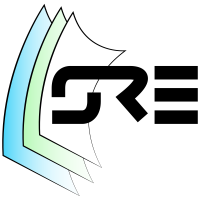 DIAGNOSTIC AGENTS (IVDs)
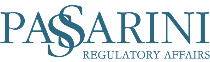 3. CULTURE MEDIUM
Group:
All the nutritional material in which you can:
Recover
Multiply
Isolate
Apply susceptibility test
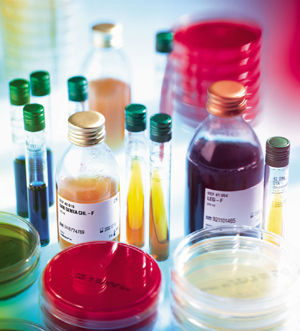 Criteria:
Same composition or formula
Same physical appearence
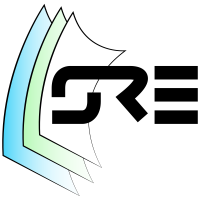 DIAGNOSTIC AGENTS (IVDs)
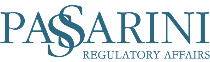 4. CONTROL MATERIAL ( CHECKERS )
Group:
Preparations that evaluate:
Accuracy
Precision
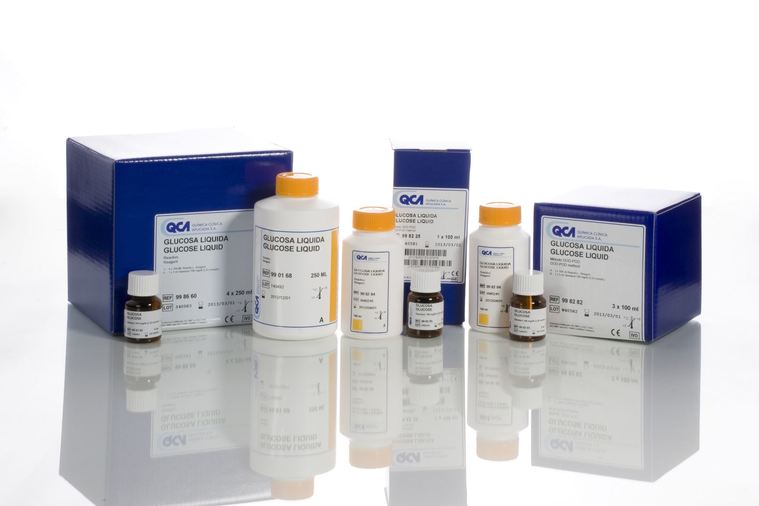 Criteria:
Same speciality
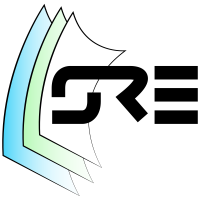 MEDICAL INSTRUMENTS
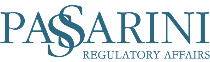 Group:
Variety of types or models of medical instruments
Criteria:
Same type of instruments, including their different presentations or models, as long as they are of the same material and have the same indication of use
Different instruments used in the same indication of use / technique or specific surgical procedure
or
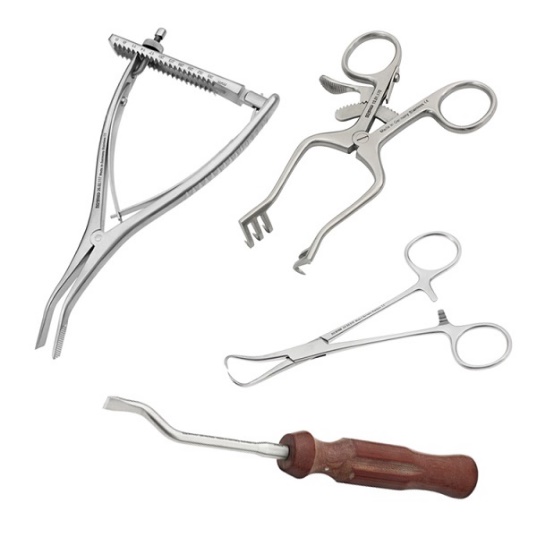 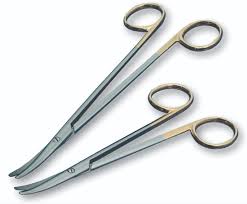 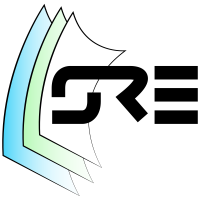 HIGIENIC PRODUCTS
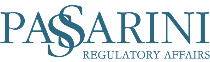 Group:
Variety of presentations
Criteria:
Same formula (the weight or amount of content may differ)
Dyes, flavorings or prefumes may differ, as long as their general physicochemical characteristics are preserve
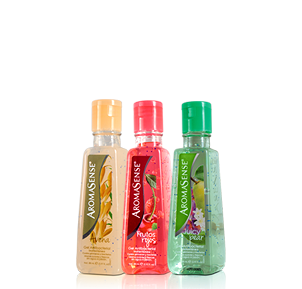 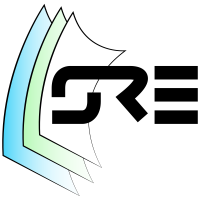 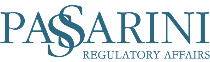 PROSTHESIS, ORTHOSIS AND FUNCTIONAL AIDS
Group:
Same type of product with its different presentations or models
If you want to assemble the kit or system with several kind of components, they must be for the same indication of use
Criteria:
Same material
Same formula or compsition
Same indication of use
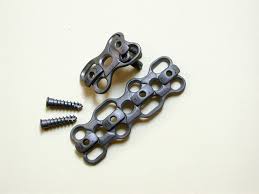 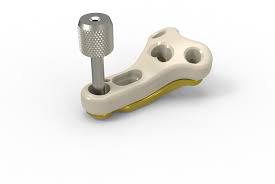 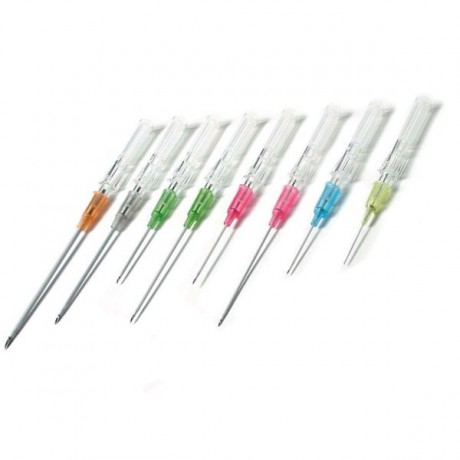 Instuments are registered separately
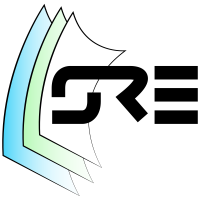 MEDICAL EQUIPMENT
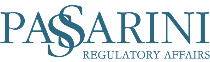 Group:
Different models of medical equipment
Group:
Medical equipment+ accesories
Criteria:
Same technology
Same indication of use
Criteria:
They are part of the same medical equipment
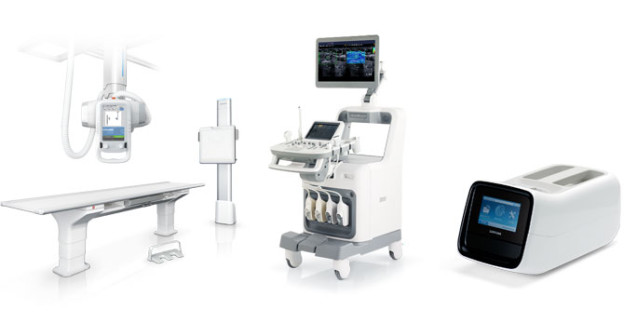 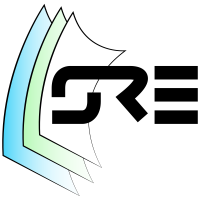 GENERAL CRITERIA
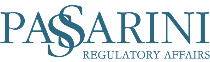 Same manufacturer or its subsidiaries or authorized external manufacturer

The product, from the generic point of view, should have the same comercial or distintive denomination with the same indication of use

Keep the sale distintive name in case of products for distribution in different comercial chains